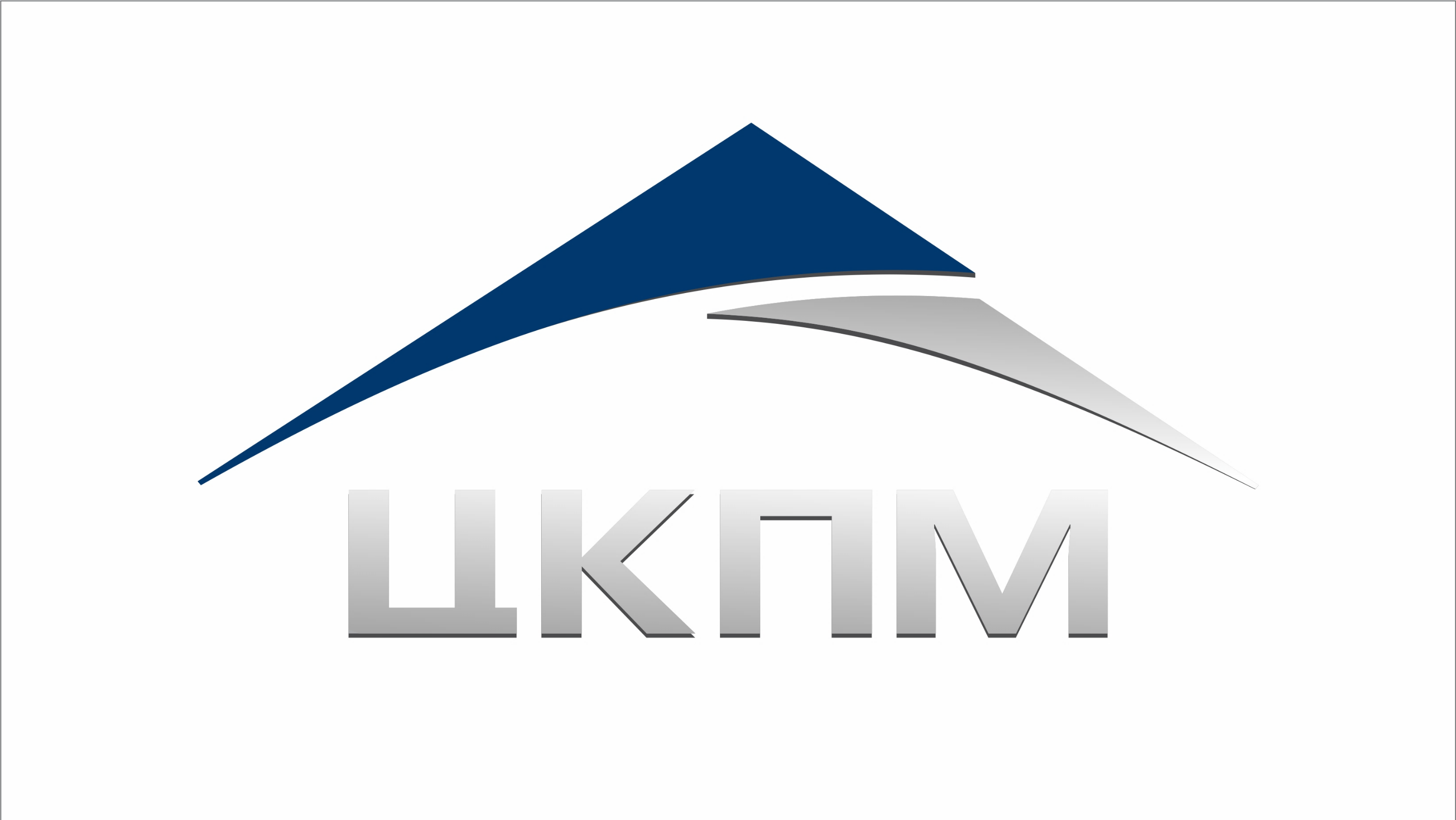 Обоснование начальной (максимально) цены контракта
(основные положения)
Старостина Марина Андреевна

Директор ГКУ ЯО «ЦКПМ»
Компетенция ГКУ ЯО «ЦКПМ»
Ст. 22 Федерального закона от 05.04.2013 N 44-ФЗ"О контрактной системе в сфере закупок товаров, работ, услуг для обеспечения государственных и муниципальных нужд"
Постановление Правительства ЯО от 24.12.2018 N 951-п "Об утверждении Методических рекомендаций по применению методов определения начальной (максимальной) цены контракта, цены контракта, заключаемого с единственным поставщиком (подрядчиком, исполнителем), начальной суммы цен единиц товара, работы, услуги для обеспечения нужд Ярославской области"
Постановление Правительства ЯО от 14.10.2019 N 711-п"Об утверждении Типового положения о закупке товаров, работ, услуг"
Постановление Правительства ЯО от 28.12.2020 N 1010-п"Об утверждении Порядка рассмотрения информации и документов, использованных заказчиками при обосновании начальной (максимальной) цены договора"
Постановление Правительства ЯО от 22.04.2019 N 295-п"Об утверждении Порядка"
Постановление Правительства ЯО от 28.09.2017 N 732-п"Об утверждении Порядка использования государственной информационной системы "Государственные закупки Ярославской области"
2
Центр конкурентной 
политики и мониторинга
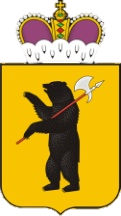 Определение НМЦК
3
Центр конкурентной 
политики и мониторинга
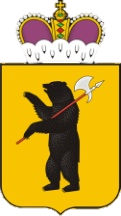 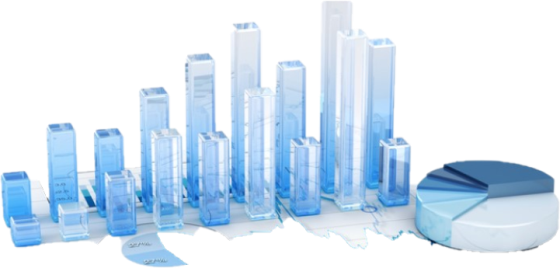 Метод сопоставимых рыночных цен (анализа рынка)
Нормативный метод
Тарифный метод
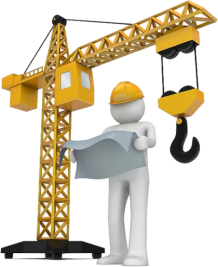 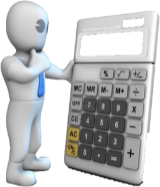 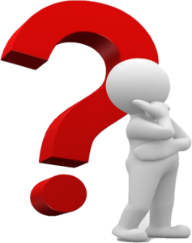 Выбор метода обоснования НМЦК
Затратный метод
Проектно-сметный метод
Иные
Центр конкурентной 
политики и мониторинга
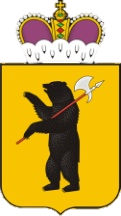 на основании информации о рыночных ценах идентичных ТРУ, планируемых к закупкам
Метод сопоставимых рыночных цен 
(анализ рынка)
Коммерческие и (или) финансовые условия поставок товаров, выполнения работ, оказания услуг признаются сопоставимыми, если различия между такими условиями не оказывают влияния на соответствующие результаты или эти различия учитываются с применением корректировок таких условий
при их отсутствии однородных ТРУ
информация о ценах ТРУ должна быть получена с учетом сопоставимых с условиями планируемой закупки коммерческих и (или) финансовых условий поставок товаров, выполнения работ, оказания услуг
заказчик может использовать обоснованные им коэффициенты или индексы для пересчета цен ТРУ с учетом различий в характеристиках товаров, коммерческих и (или) финансовых условий поставок товаров, выполнения работ, оказания услуг
5
Центр конкурентной 
политики и мониторинга
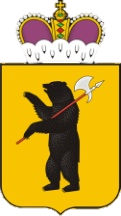 Метод сопоставимых рыночных цен 
(анализ рынка)
6
Центр конкурентной 
политики и мониторинга
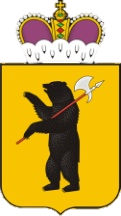 Метод сопоставимых рыночных цен 
(анализ рынка)
7
Центр конкурентной 
политики и мониторинга
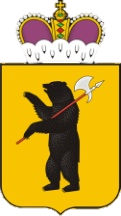 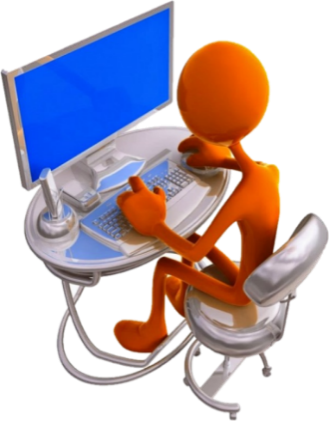 1) общедоступная информация о рыночных ценах ТРУ
Сбор ценовой информации
2) информация о ценах ТРУ, полученная по запросу заказчика у поставщиков (подрядчиков, исполнителей), осуществляющих поставки идентичных (однородных) ТРУ, планируемых к закупкам
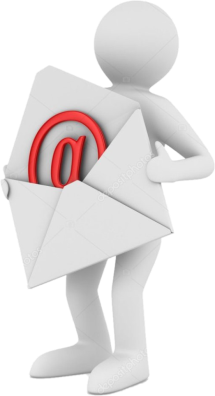 3) информация, полученная в результате размещения запросов цен ТРУ в ЕИС
8
Центр конкурентной 
политики и мониторинга
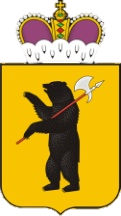 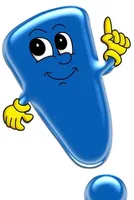 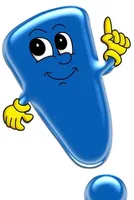 Сбор ценовой информации
9
Общедоступная информация
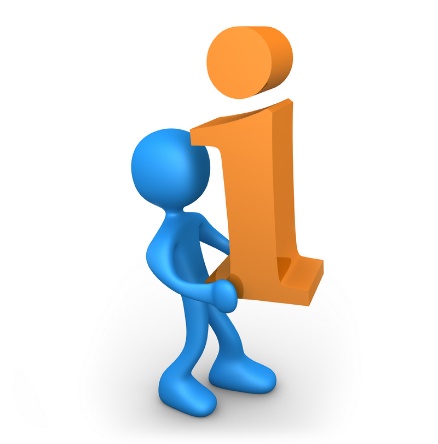 10
Центр конкурентной 
политики и мониторинга
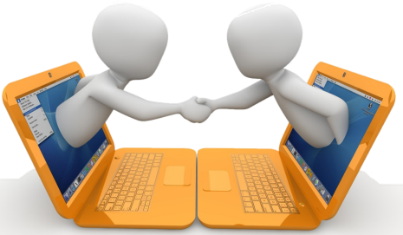 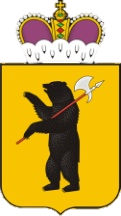 1) Анализируем собственные контракты
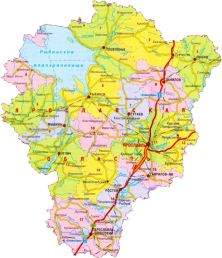 2) Анализируем контракты своего региона
Анализ реестра контактов
3) Анализируем контракты соседних  регионов
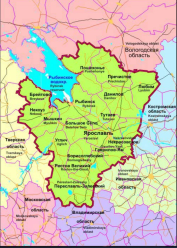 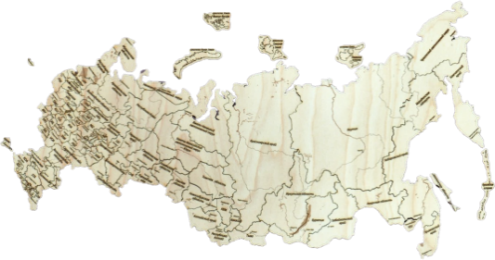 4) В случае отсутствия информации по п. 1-3, проводим анализ реестра контрактов по всей территории РФ
5) Приводим найденную информацию к текущему уровню цен
11
Центр конкурентной 
политики и мониторинга
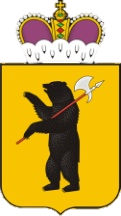 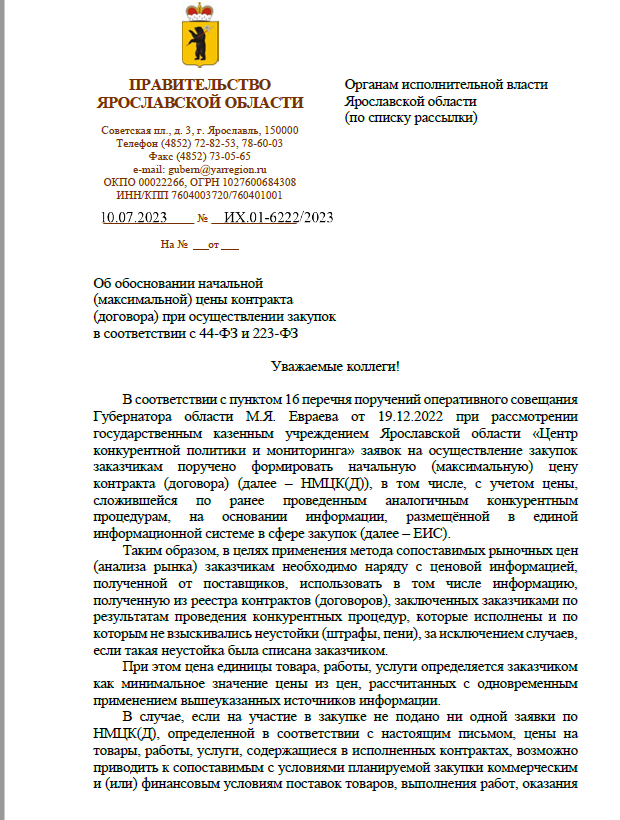 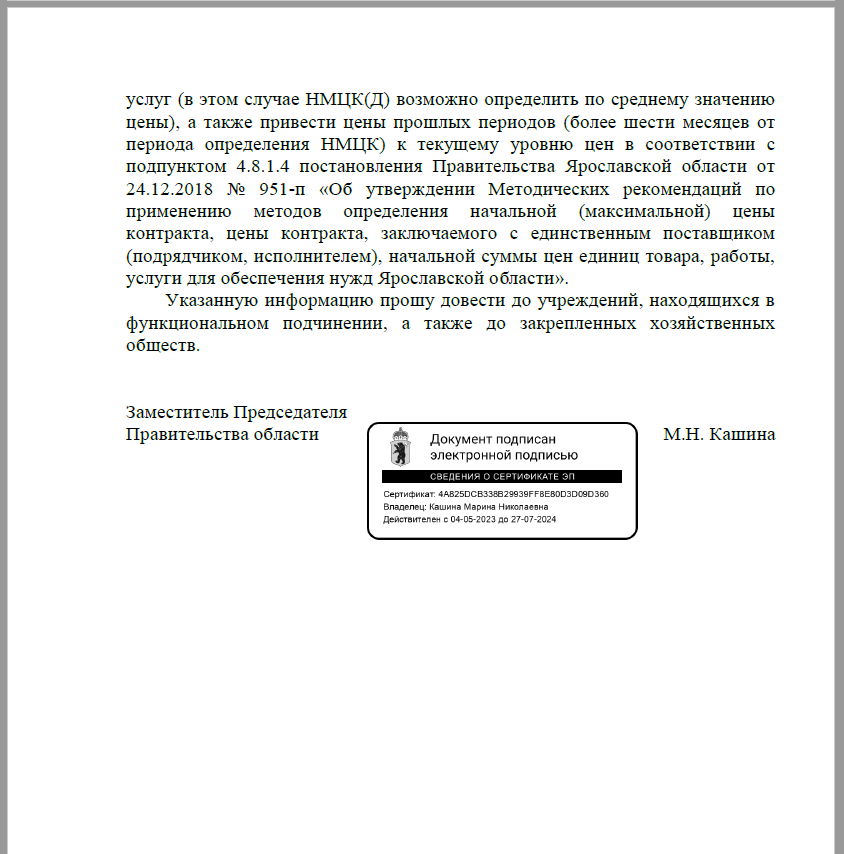 Анализ реестра контактов
12
Использование информации, содержащейся в реестре контрактов
целесообразно принимать в расчет информацию о ценах ТРУ, содержащуюся в контрактах, которые 
исполнены 
и по которым не взыскивались неустойки (штрафы, пени) в связи с неисполнением или ненадлежащим исполнением обязательств, предусмотренных указанными контрактами, 
в течение последних трех лет
результаты изучения рынка, проведенного по инициативе заказчика,иные источники информации (п. 8 ч. 18 ст. 22 Закона № 44-ФЗ)


контракты заказчика, которые находятся на исполнении
13
Центр конкурентной 
политики и мониторинга
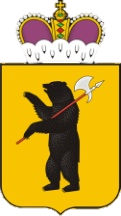 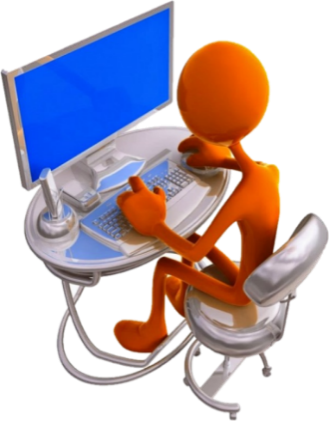 информация о ценах ТРУ, полученная по запросу заказчика у поставщиков (подрядчиков, исполнителей), осуществляющих поставки идентичных (однородных) ТРУ, планируемых к закупкам
Сбор ценовой информации
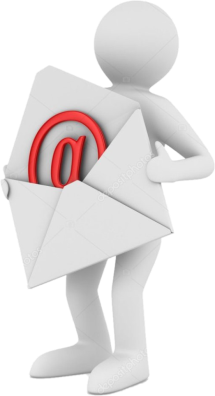 Запрос от заказчика
Поставщики должны иметь опыт
Опыт поставки идентичных (однородных) ТРУ
14
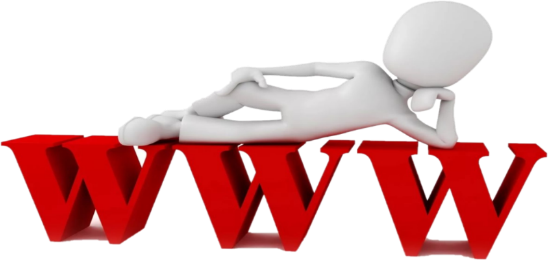 Центр конкурентной 
политики и мониторинга
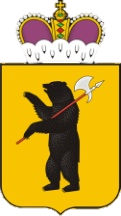 Направляет не менее чем 5 хозяйствующим субъектам запрос о предоставлении ценовых предложений, содержащий:
Запрос коммерческих предложений
Центр конкурентной 
политики и мониторинга
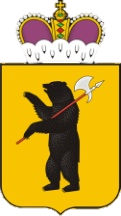 Осуществляет проверку коммерческих предложений на предмет
Запрос коммерческих предложений
Центр конкурентной 
политики и мониторинга
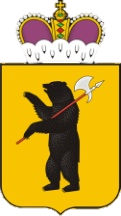 В качестве предложений о цене не используется информация:
Запрос коммерческих предложений
В целях определения НМЦК методом сопоставимых рыночных цен (анализа рынка) рекомендуется использовать не менее 3 цен ТРУ, предлагаемых различными поставщиками (подрядчиками, исполнителями).
Центр конкурентной 
политики и мониторинга
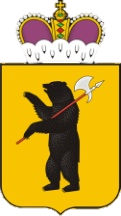 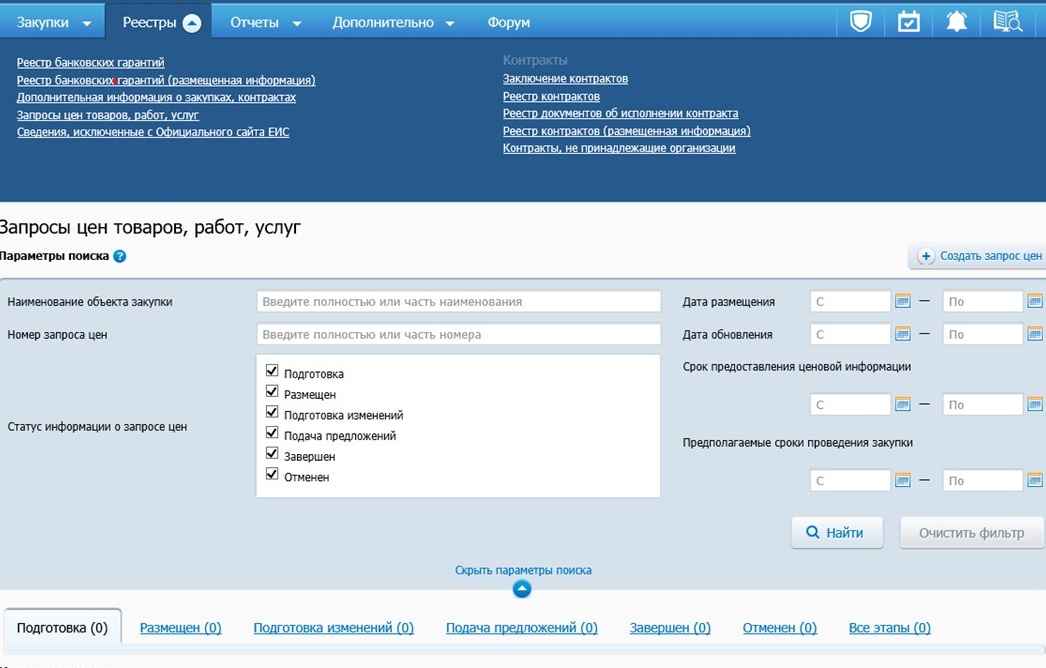 Размещение запросов цен
Центр конкурентной 
политики и мониторинга
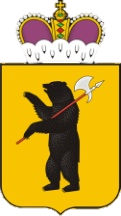 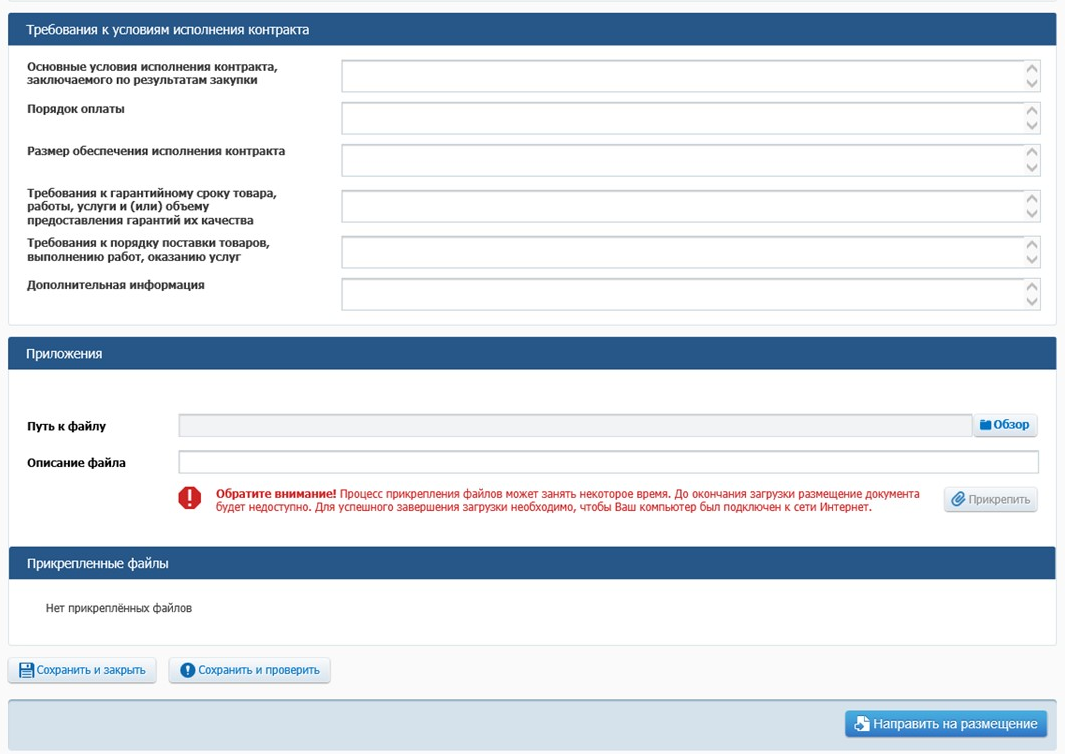 Размещение запросов цен
Центр конкурентной 
политики и мониторинга
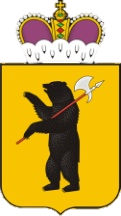 Обоснование НМЦК в закупках с ценой 300-600 тыс.руб.

Рассмотрение ЕП - анализ уполномоченным учреждением цены контракта, заключаемого с единственным поставщиком (подрядчиком, исполнителем)
Центр конкурентной 
политики и мониторинга
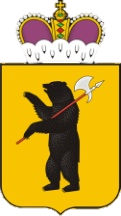 Осуществляется в соответствии с разделом 7 Типового положения о закупках (ППЯО №711-п). 
В рыночном способе применяются следующие источники:
Обоснование НМЦД по 223-ФЗ
Центр конкурентной 
политики и мониторинга
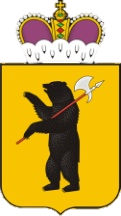 Обоснование НМЦД по 223-ФЗ
НМЦД может определяться на основании:
          усредненных цен, рассчитанных как среднее арифметическое единичных цен;
          наименьшего значения цены, используемого в расчете, в том числе ниже наименьшего значения, при условии ограниченного финансирования.
Центр конкурентной 
политики и мониторинга
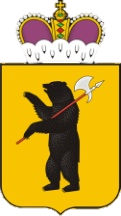 Постановление Правительства ЯО от 28.12.2020 N 1010-п
"Об утверждении Порядка рассмотрения информации и документов, использованных заказчиками при обосновании начальной (максимальной) цены договора"
Обоснование НМЦД по 223-ФЗ
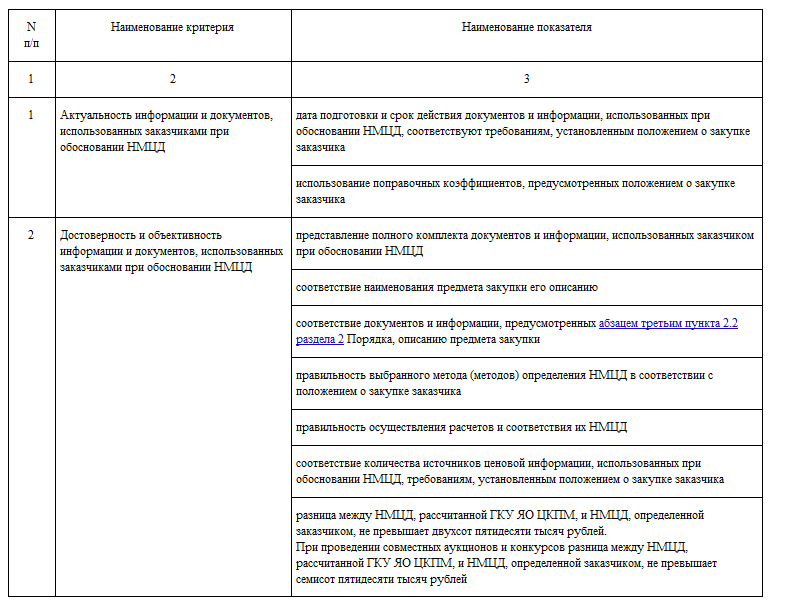 - документы и информацию, послужившие основанием для расчета и обоснования НМЦД, в том числе запросы ценовых предложений, ответы на них, сведения из реестра контрактов, договоров, цены, полученные из открытых источников информации, и другие документы и данные, на которые заказчик ссылается при расчете и обосновании НМЦД
Центр конкурентной 
политики и мониторинга
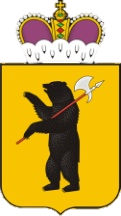 СПАСИБО ЗА ВНИМАНИЕ!
24
24